Minimizing Epidemic Viral Total Exposure under the Droplet and Aerosol Models
Abdalaziz Sawwan (Presenter) and Jie Wu.
Department of Computer and Information Sciences,
Temple University.
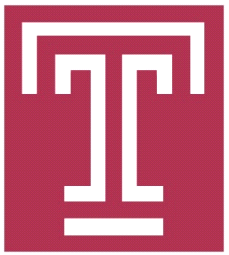 Outline
Introduction
Time-Evolving Networks
Proposed Models
The Optimal Solution of the Problem
Numerical Calculations and Simulation
Outline
Introduction
Time-Evolving Networks
Proposed Models
The Optimal Solution of the Problem
Numerical Calculations and Simulation
Introduction
The problem of minimizing the spread of viral infections in daily life has been studied widely in the recent years.

Various models have been proposed to imitate the propagation of viruses within a society.

The direct droplet infection, is the one mainly considered with little attention to the indirect contact infection that happens via aerosol spreading.
Introduction
The aerosol model implies that after an infected person leaves the room, it is still possible to infect another person even if they do not have contact directly.
Introduction
Outline
Introduction
Time-Evolving Networks
Proposed Models
The Optimal Solution of the Problem
Numerical Calculations and Simulation
Time-Evolving Networks
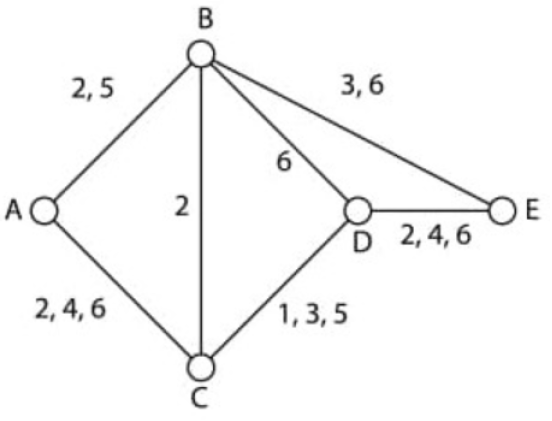 Time-Evolving Networks
Outline
Introduction
Time-Evolving Networks
Proposed Models
The Optimal Solution of the Problem
Numerical Calculations and Simulation
Proposed Models
1) Instant-Visiting Model
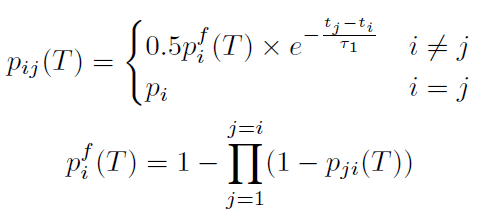 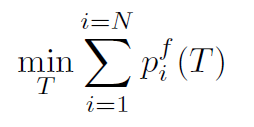 Proposed Models
1) Instant-Visiting Model
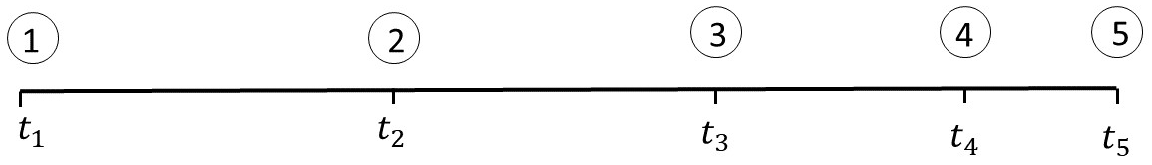 Proposed Models
2) Interval-Visiting Model
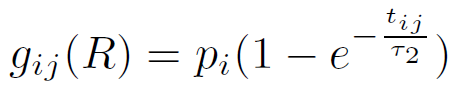 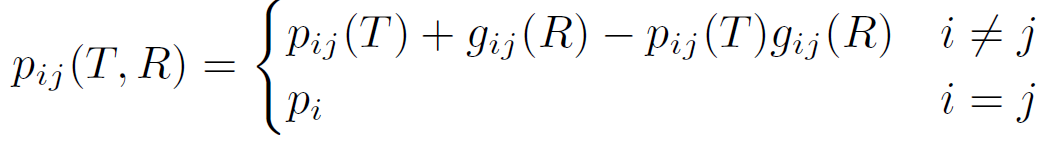 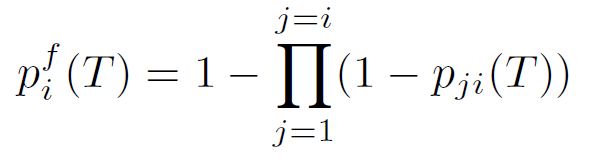 Proposed Models
2) Interval-Visiting Model
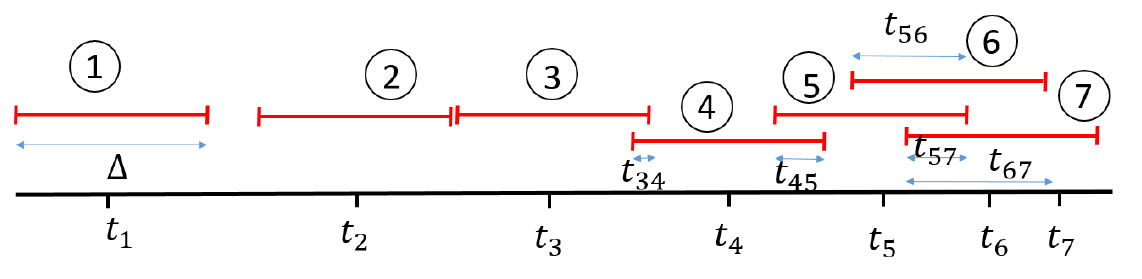 Outline
Introduction
Time-Evolving Networks
Proposed Models
The Optimal Solution of the Problem
Numerical Calculations and Simulation
The Optimal Solution of the Problem
First: Determining the Optimal Order of the People:

From lowest initial probability to the highest.

Proof: By contradiction.
The Optimal Solution of the Problem
Second: Determining the Optimal Time Assignment of the People:
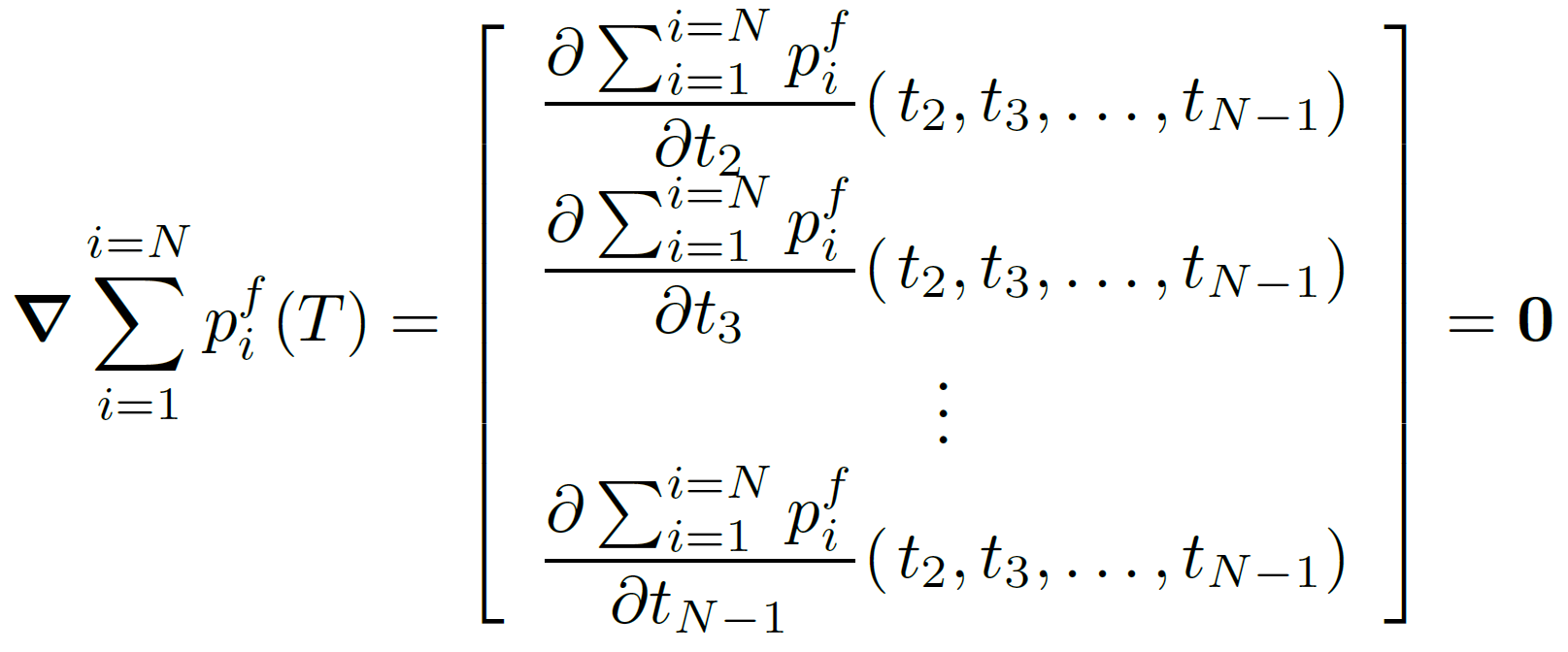 The Optimal Solution of the Problem
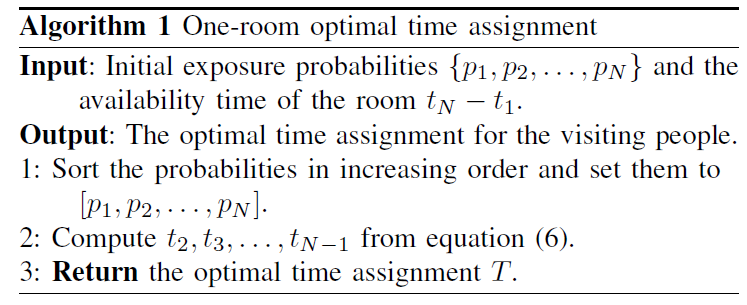 The Optimal Solution of the Problem
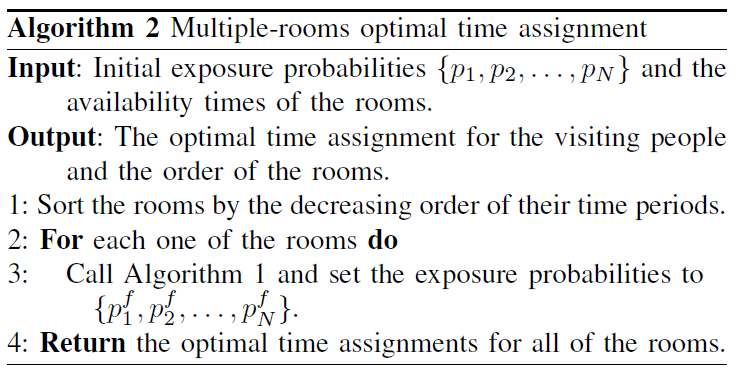 The Optimal Solution of the Problem
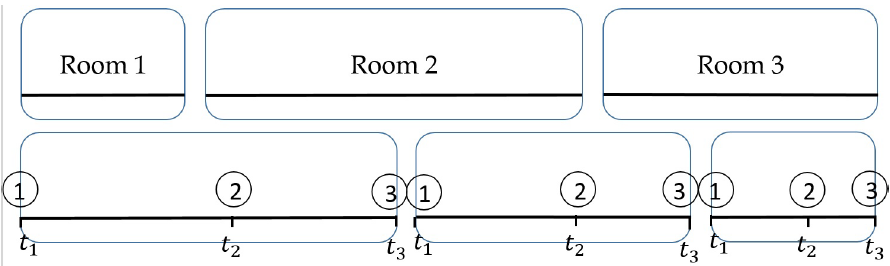 Outline
Introduction
Time-Evolving Networks
Proposed Models
The Optimal Solution of the Problem
Numerical Calculations and Simulation
Numerical Calculations and Simulation
Numerical Calculations and Simulation
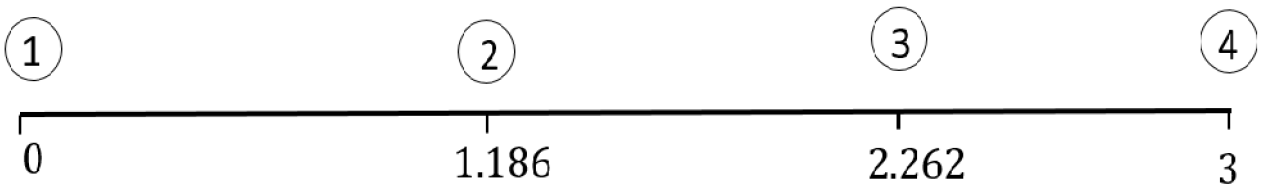 Numerical Calculations and Simulation
Instant-Visiting Model:
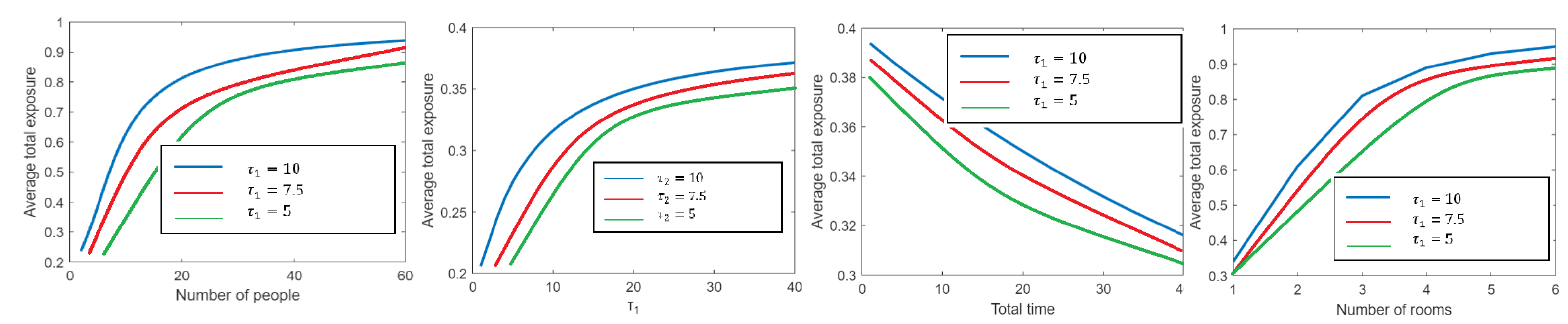 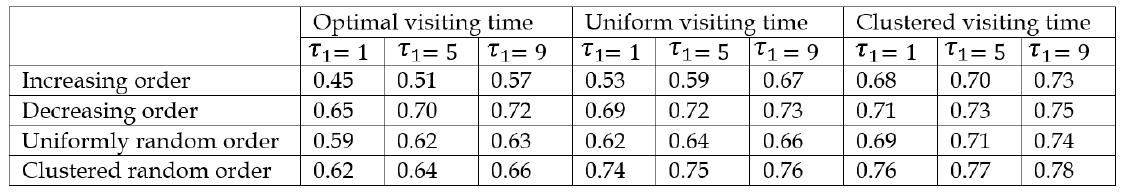 Numerical Calculations and Simulation
Interval-Visiting Model:
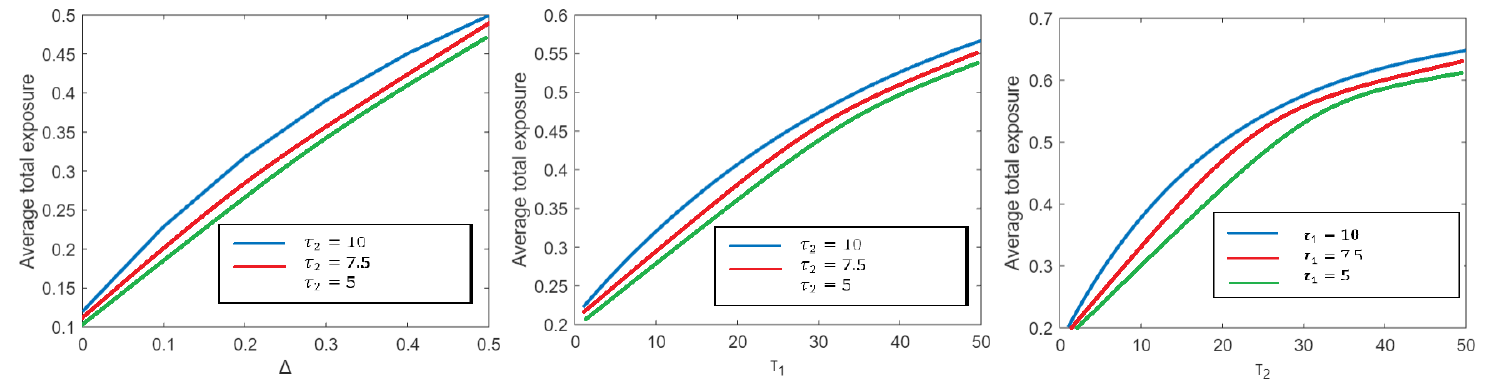 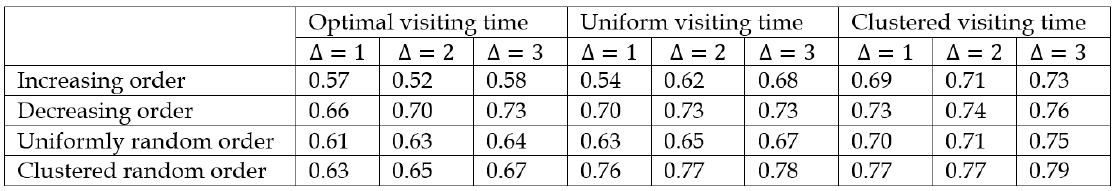